Only God is God
Isaiah
Chapter 18
[Speaker Notes: Your eyes- Wonderful-
Able to focus on things up close as well as take in a wide vista without losing focus.
We need the ability to do both see things up close as well as take in grand pictures. As our eyes grow older, they lose the ability to be as flexible and so we loose that ability. We usually loose our ability to see things close, first Hence, many of us have a set of reading glasses to assist our eyes to focus on closer things.
We usually DON’T walk around all day with our reading glasses on though. We take them off when we are done reading or we have to drive somewhere.
This chapter in Isaiah is one of those chapters that makes better sense when we take off our reading glasses, when we don’t try to make everything line up with something else but instead we take in the whole big picture and don’t allowe our inability to make sense of every detail destroy the bigger picture this chapter is revealing.
In other words, …..]
Don’t Miss the Forest for the Trees
Isaiah 18
	This is one of the most obscure prophecies in the whole Book of Isaiah. The subject of it, the end and design of it, the people to whom it is addressed, the history to which it belongs, the person who sends the messengers, and the nation to whom the messengers are sent, are all obscure.- Clarke's Commentary
[Speaker Notes: We are going to look at chapter 18 of the book of Isaiah and it has offered its own set of challenges.
Adam Clarke, wrote a set of commentaries on the entire bible. It took him 40 years to accomplish this. It originally was a 6 volume work of about 1000 pages a volume.
He is quoted as saying “The scriptures are a miracle of God’s grace and are able to “"take away the veil of darkness and ignorance.”
Yet, when he got to the 18th chapter of Isaiah he had to concede (READ).

I really like to be able to tie things together and to make sense of the pictures, visions and truths. I come to scripture sometimes and look at it as a puzzle to be solved…every piece has a place and I see how they all fit together. Sometimes, I just can’t do it. I don’t understand all the details or there are some things that are cultural or historical and the meaning may have gotten lost over time. BUT….If that is the case, the sufficiency of Scripture tells me that;
The details I am missing are unnecessary for my benefit or
I am concentrating on the wrong thing…missing the forest for the trees.

I am confident that since there are SO many questions concerning this chapter that seem to be uncertain, we need to look at this chapter from a big picture aspect and not try to tic and tie everything to something we know.]
Isaiah 18
	“Alas, oh land of whirring wings Which lies beyond the rivers of Cush, Which sends envoys by the sea, Even in papyrus vessels on the surface of the waters. Go, swift messengers, to a nation tall and smooth, To a people feared far and wide, A powerful and oppressive nation Whose land the rivers divide. All you inhabitants of the world and dwellers on earth, As soon as a standard is raised on the mountains, you will see it, And as soon as the trumpet is blown, you will hear it.” (Isaiah 18:1–3, NASB95)
[Speaker Notes: So with all the disclaimers and caveats behind us, Let’s read the chapter and mine some truth from this obtuse chapter.
READ

So first thing…we know it is an oracle and we know what an oracle IS…It is a weighty message that MUST be delivered.
Secondly, do we know who Isiah is writing to?
Yes….no?...maybe?....
He says he is writing to a ‘Land of whirring wings… a land beyond the rivers of CUSH.]
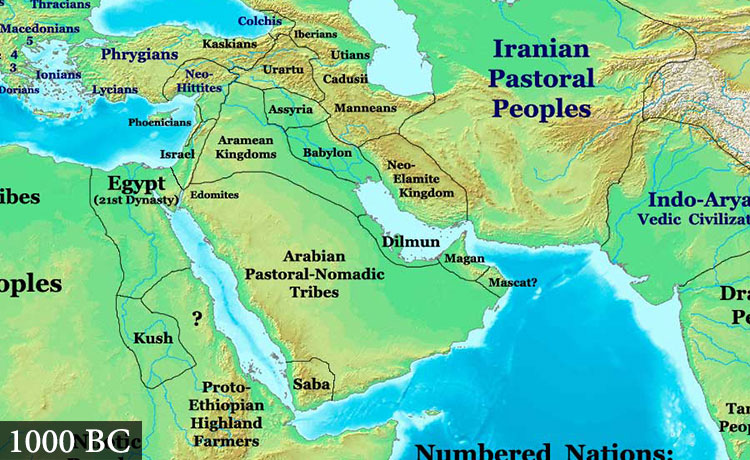 [Speaker Notes: So, Where IS (or was) Cush. Well, my guess is that many of your bible have this chapter identified as “A Message to Ethiopia”, so that will give us a general vicinity…Northern Africa.
Notice how the Nile Starts in Kush…It is the product of 3 other rivers (Nile flows North). So Isaiah is writing to the people, to the land South of Kush. Kush was, at that time, kinda’ recognized as the edge of civilization. The furthest part of the known world]
Isaiah 18
	“Alas, oh land of whirring wings Which lies beyond the rivers of Cush, Which sends envoys by the sea, Even in papyrus vessels on the surface of the waters. Go, swift messengers, to a nation tall and smooth, To a people feared far and wide, A powerful and oppressive nation Whose land the rivers divide. All you inhabitants of the world and dwellers on earth, As soon as a standard is raised on the mountains, you will see it, And as soon as the trumpet is blown, you will hear it.” (Isaiah 18:1–3, NASB95)
[Speaker Notes: What is Isaiah say?
Oh land of whirring wings… meaning?
To a land full of sails…boats… papyrus vessels. Their sails flapping in the breezes like the whirring of wings. This land had at least 3 great rivers emptying into the enormous Nile

Boats that send envoys through the sea…meaning?
They send messengers out on the waterways…Egyptians not only called the Mediterranean the sea but because of the expanse of the Nile, they also called it a sea in it’s own rite.
So they send boats out through the waterways…papyrus vessels ( vessels made of reeds (much the same as the basket Moses was placed in by his mother to keep him hidden).

A message is to be carried by an unnamed people to  a nation tall and smooth via their waterways.
Some would like to believe that the receiving nation is the Egyptians because their nation literally was split by the Nile  but at this time in history, Egypt was not nearly to be feared and Assyria, Babylon OR even Persia.
But neither the Babylonians, Assyrians or even the Persians were known as ‘tall or smooth( possibly clean-shaven?)

What do we know? We have an oracle that is being delivered by people who live outside the boundary of the known world being given to a POWERFUL nation. An Oppressive nation a people who are feared…intimidating and different.

Isaiah says that the world is being ‘put on notice’. They need to be looking…It will be evident to ALL
As if a standard or a flag were raised from a mountaintop so ALL could view it. It will be like a trumpet blast that everyone will hear.
There will be no misunderstanding who is behind what is going to take place. Everyone will know. 
These are signals used during Battle…God is fitting the world up to watch a war.
We start to think this is going to be an epic battle…a collision of great magnitude!
Wow… we are really going to see something crazy…huge…amazing…powerful!]
Isaiah 18
	“For thus the LORD has told me, “I will look from My dwelling place quietly Like dazzling heat in the sunshine, Like a cloud of dew in the heat of harvest.”” (Isaiah 18:4, NASB95)
[Speaker Notes: Then God continues;
READ

His efforts will be quiet. 
They will be effortless to him.  Things that are cataclysmic, desperate for us are effortless to God.
Listen to David as he cries out to God when Saul is chasing him in Ps. 59
“Deliver me from my enemies, O my God; Set me securely on high away from those who rise up against me. Deliver me from those who do iniquity And save me from men of bloodshed. For behold, they have set an ambush for my life; Fierce men launch an attack against me, Not for my transgression nor for my sin, O Lord, For no guilt of mine, they run and set themselves against me. Arouse Yourself to help me, and see! You, O Lord God of hosts, the God of Israel, Awake to punish all the nations; Do not be gracious to any who are treacherous in iniquity. Selah. They return at evening, they howl like a dog, And go around the city. Behold, they belch forth with their mouth; Swords are in their lips, For, they say, “Who hears?” But You, O Lord, laugh at them; You scoff at all the nations. Because of his strength I will watch for You, For God is my stronghold.” (Psalm 59:1–9, NASB95) 

This is the God of Isaiah. We look and see certain destruction, The enemies are terrible, wicked, powerful, Strong and Tall.
God says…pay attention.
From his throne (he doesn’t even need to stand up), he takes care of our enemy. He stops them EXACTLY when and where he wants to  but his working of His plan is NOT ostentatious, or full of fireworks!
It is noticeable but it is noticeable BECAUSE it was done so quickly, quietly without fanfare. He just will do what he wants, 
He looks down from his dwelling and his work is evidenced like heat rising from the surface of the ground or like dew in the morning of a harvest We hardly notice his work progressing but suddenly all his will is accomplished. Suddenly, the harvest has grown because of the morning dew. Suddenly, we see the heat waves dancing off the roadways because of the heat that has been building up since the early hours.
That is how God works…That is how His will unfolds, Quietly. Imperceptibly, effortlessly.
This picture paints an even bigger picture of God than one that would be full of grand gestures and powerful explosions… Earthquakes and stars falling. Here we see God’s power evident in the LACK of effort he expends to bring it to pass.
““For My thoughts are not your thoughts, Nor are your ways My ways,” declares the Lord. “For as the heavens are higher than the earth, So are My ways higher than your ways And My thoughts than your thoughts.” (Isaiah 55:8–9, NASB95)
We  think powerful means explosive and obvious. God says real power is effortless and controlled 

What is he going to do.?]
Isaiah 18
	“For before the harvest, as soon as the bud blossoms And the flower becomes a ripening grape, Then He will cut off the sprigs with pruning knives And remove and cut away the spreading branches. They will be left together for mountain birds of prey, And for the beasts of the earth; And the birds of prey will spend the summer feeding on them, And all the beasts of the earth will spend harvest time on them.” (Isaiah 18:5–6, NASB95)
[Speaker Notes: READ

At just the right time…right after the bud blossoms but before the fruit ripens, God will stop this powerful people. He will stop His enemy.
He will prune the sprigs and cut the older growth back as well. None will be spared. 
I have got to believe that The people who had read this recalled these verses after God decimated the Assyrians right outside the gate of Jerusalem.
185 thousand warriors killed overnight…by no observable power. Their dead bodies served to feel the birds of prey while Israel hastened to bury all they could.
But this picture is meant to extend BEYOND Assyria and BEYOND Hezekiah…even to us.
His strength is sometimes seen more clearly in the effortless things he does for us than in the things that would amaze our senses.
“Then he came there to a cave and lodged there; and behold, the word of the Lord came to him, and He said to him, “What are you doing here, Elijah?” He said, “I have been very zealous for the Lord, the God of hosts; for the sons of Israel have forsaken Your covenant, torn down Your altars and killed Your prophets with the sword. And I alone am left; and they seek my life, to take it away.” So He said, “Go forth and stand on the mountain before the Lord.” And behold, the Lord was passing by! And a great and strong wind was rending the mountains and breaking in pieces the rocks before the Lord; but the Lord was not in the wind. And after the wind an earthquake, but the Lord was not in the earthquake. After the earthquake a fire, but the Lord was not in the fire; and after the fire a sound of a gentle blowing. When Elijah heard it, he wrapped his face in his mantle and went out and stood in the entrance of the cave. And behold, a voice came to him and said, “What are you doing here, Elijah?” Then he said, “I have been very zealous for the Lord, the God of hosts; for the sons of Israel have forsaken Your covenant, torn down Your altars and killed Your prophets with the sword. And I alone am left; and they seek my life, to take it away.” The Lord said to him, “Go, return on your way to the wilderness of Damascus, and when you have arrived, you shall anoint Hazael king over Aram; and Jehu the son of Nimshi you shall anoint king over Israel; and Elisha the son of Shaphat of Abel-meholah you shall anoint as prophet in your place.” (1 Kings 19:9–16, NASB95) 

In the example of Elijah, God’s voice, like a gentle breeze provides him with the strength Elijah needs to continue his work when God’s fire coming down from heaven is not sufficient to keep him going.

We are being reminded that God does his most powerful work in very unobvious ways. We see His Power in creation and in great acts like the parting of the Red Sea and the destroying of the 1stborn of Egypt but God says “see my power in the imperceptible”
Watch me work out my plan silently, watch me destroy my (and your)  enemies effortlessly and quietly.]
Isaiah 18
	“At that time a gift of homage will be brought to the LORD of hosts From a people tall and smooth, Even from a people feared far and wide, A powerful and oppressive nation, Whose land the rivers divide— To the place of the name of the LORD of hosts, even Mount Zion.” (Isaiah 18:7, NASB95)
[Speaker Notes: The chapter closes with homage given to God  by the conquered people.
The same people who had received the warning and were the recipients of his effortless destruction.
Psalm 2 closes with these words;
“Worship the Lord with reverence And rejoice with trembling. 
Do homage to the Son, that He not become angry, and you perish in the way,
 For His wrath may soon be kindled. How blessed are all who take refuge in Him!” 
(Psalm 2:11–12, NASB95) 

Ps 22 Vs. 27,28
“All the ends of the earth will remember and turn to the Lord,
 And all the families of the nations will worship before You. 
For the kingdom is the Lord’s And He rules over the nations.”
 (Psalm 22:27–28, NASB95) 

Ps. 33 Vs. 8-20
“Let all the earth fear the Lord; Let all the inhabitants of the world stand in awe of Him. 
For He spoke, and it was done; He commanded, and it stood fast. 
The Lord nullifies the counsel of the nations; He frustrates the plans of the peoples. 
The counsel of the Lord stands forever, The plans of His heart from generation to generation.
 Blessed is the nation whose God is the Lord, The people whom He has chosen for His own inheritance.
 The Lord looks from heaven; He sees all the sons of men; 
From His dwelling place He looks out On all the inhabitants of the earth, 
He who fashions the hearts of them all, He who understands all their works.
. The king is not saved by a mighty army; A warrior is not delivered by great strength.
 A horse is a false hope for victory; Nor does it deliver anyone by its great strength. 
Behold, the eye of the Lord is on those who fear Him, On those who hope for His lovingkindness, 
To deliver their soul from death And to keep them alive in famine. 
Our soul waits for the Lord; He is our help and our shield.” (Psalm 33:8–20, NASB95) 

As his people, we DO look expectantly to the standard,
The trumpet blast in Isaiah announcing the defeat of God’s enemies was sounded at the cross. “It is Finished”.  His enemies have been dealt with… not with fanfare or booming explosions but with the sacrifice of one man; the God man- Jesus Christ
He is the standard raised on the mountain that draws all men to himself
 
Phil. 2:5-11
“Have this attitude in yourselves which was also in Christ Jesus, who, although He existed in the form of God, did not regard equality with God a thing to be grasped, but emptied Himself, taking the form of a bond-servant, and being made in the likeness of men. Being found in appearance as a man, He humbled Himself by becoming obedient to the point of death, even death on a cross. For this reason also, God highly exalted Him, and bestowed on Him the name which is above every name, so that at the name of Jesus every knee will bow, of those who are in heaven and on earth and under the earth, and that every tongue will confess that Jesus Christ is Lord, to the glory of God the Father.” (Philippians 2:5–11, NASB95)]